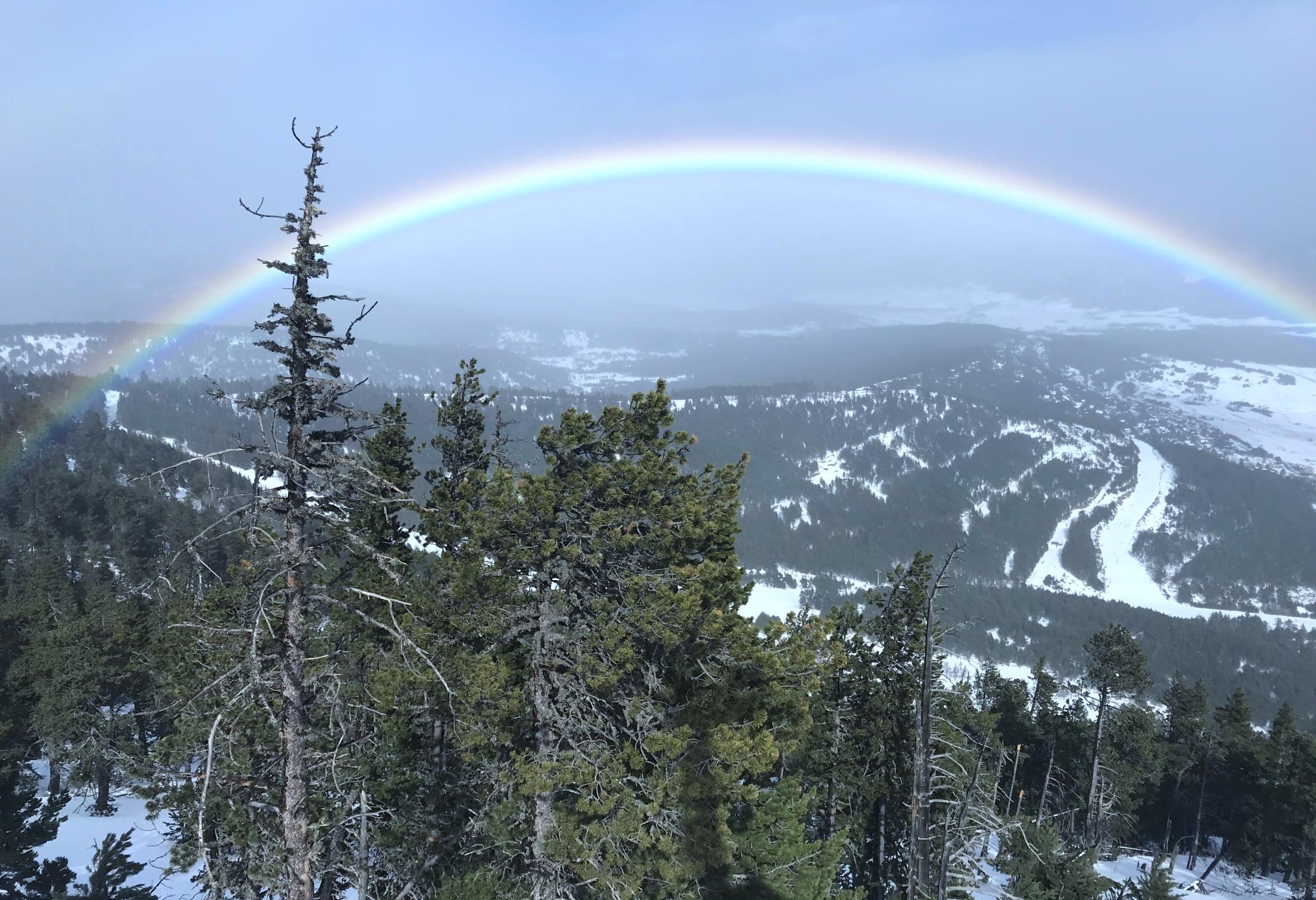 DÉCEMBRE – JANVIER

1000 ENFANTS 
À LA NEIGE


2020 - 2021
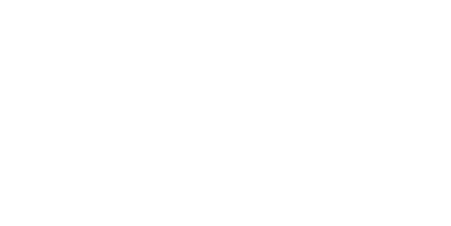 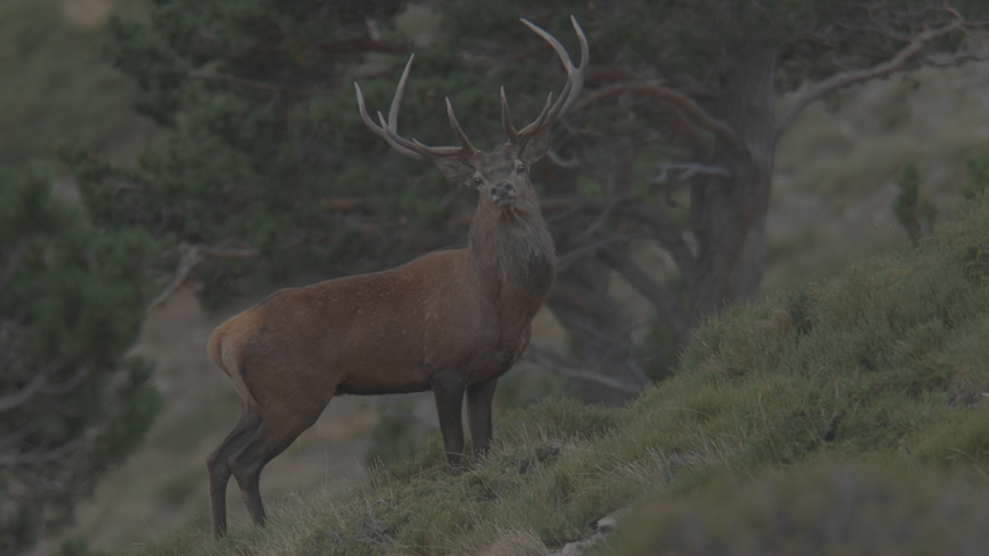 LE SKI EN FRANCE
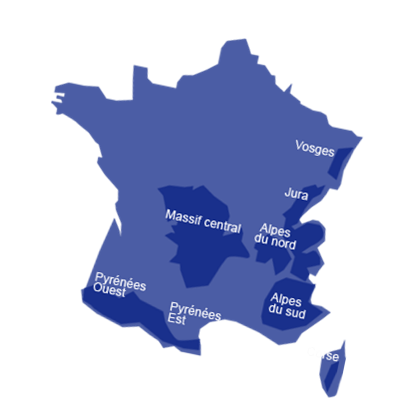 6 massifs montagneux
220 stations
Le plus gros parc de Remontées Mécaniques (RM) au monde (3370)
18000 emplois directs
Les stations des Pyrénées Orientales se sont regroupées pour former Les Neiges Catalanes.
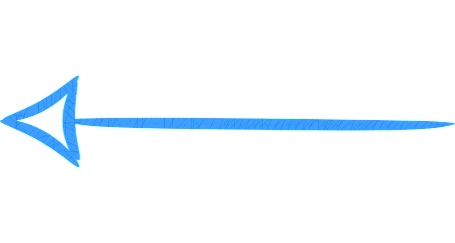 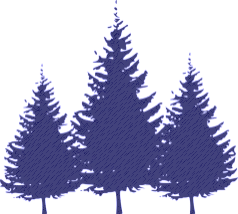 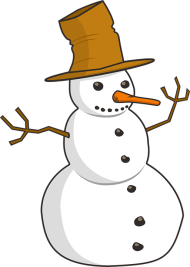 LES NEIGES CATALANES
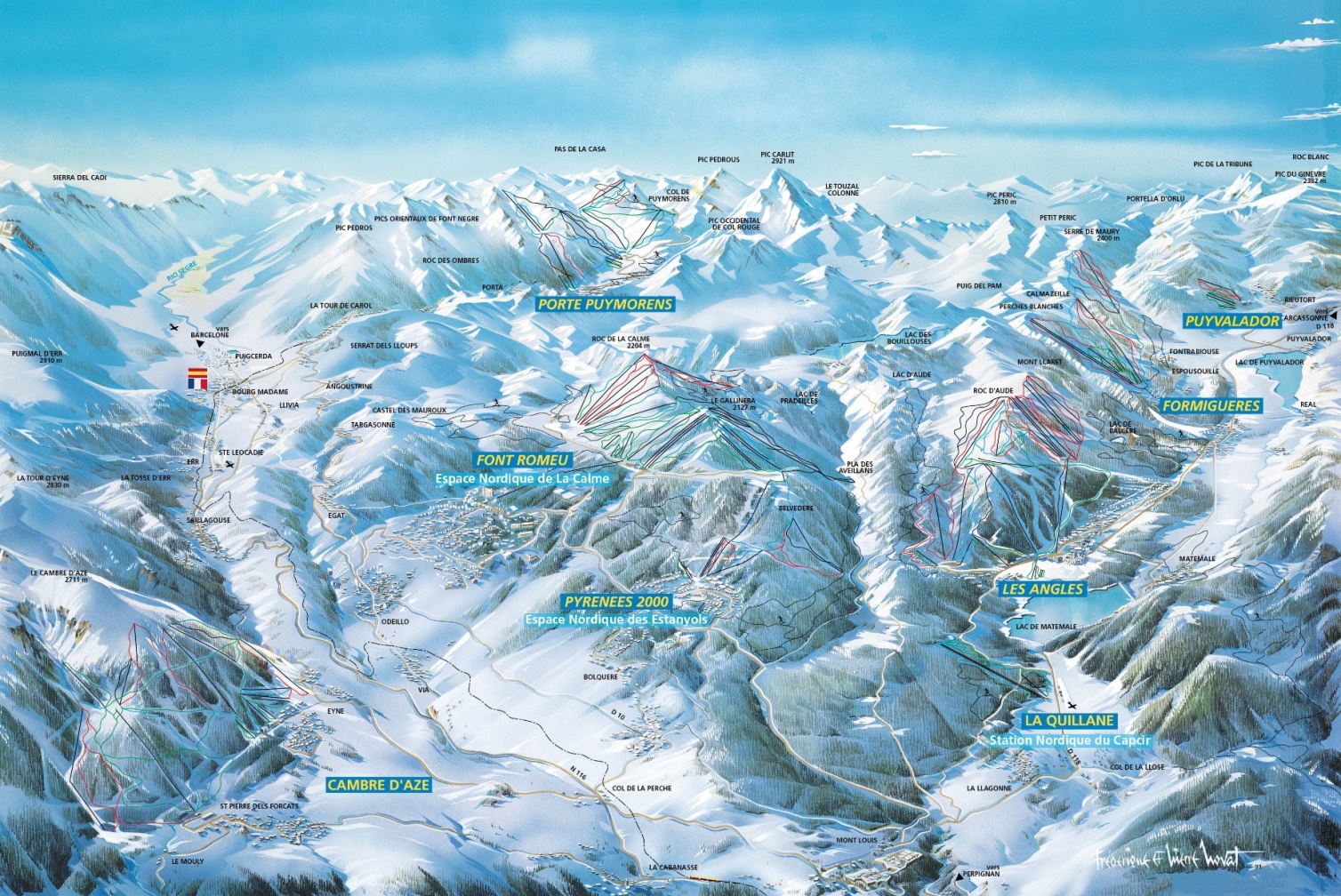 8 stations : 

Cambre d’Aze

Font Romeu/Pyrénées 2000

Porté Puymorens

Les Angles

La Quillane

Formiguères

Station Nordique du Capcir

 Puyvalador
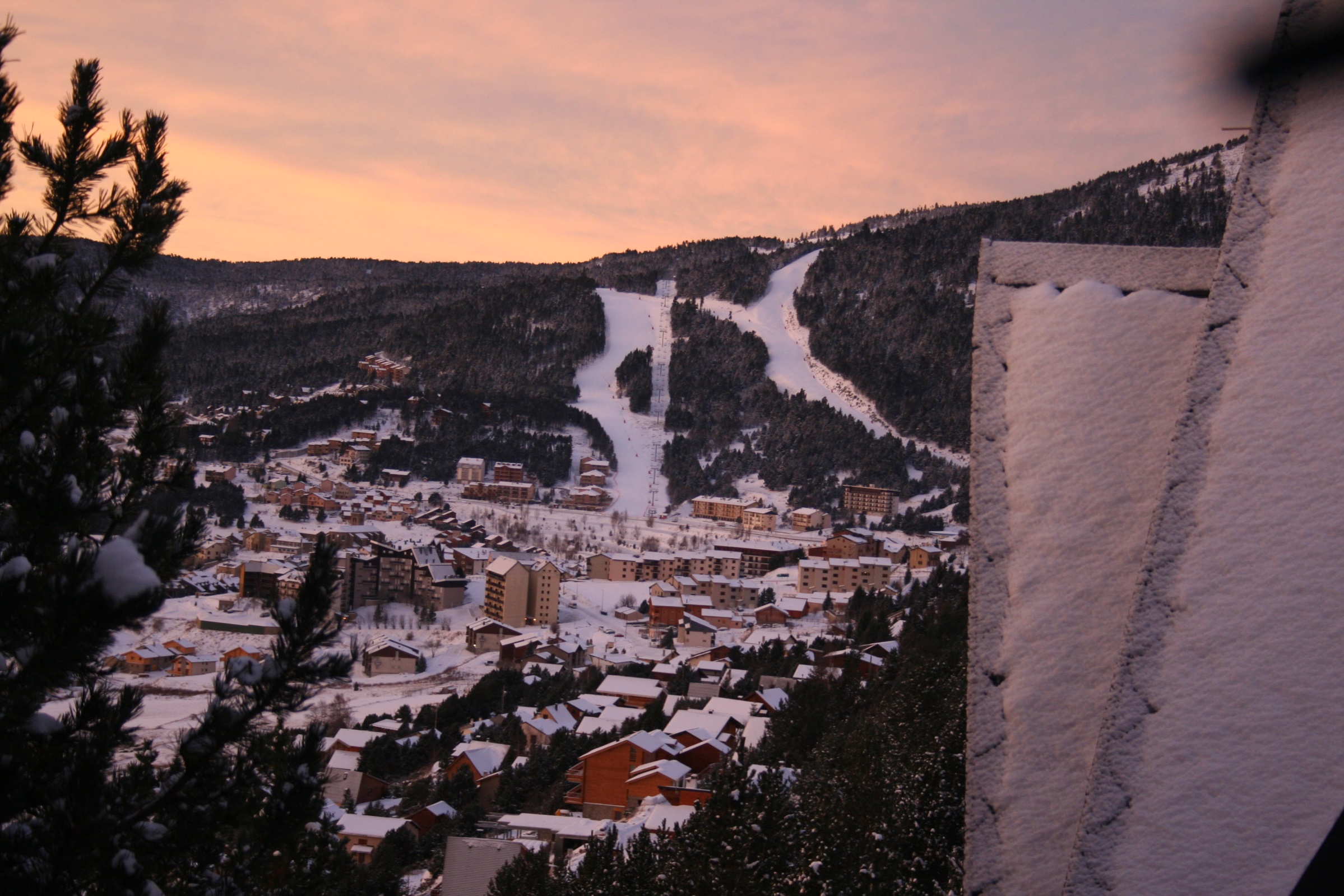 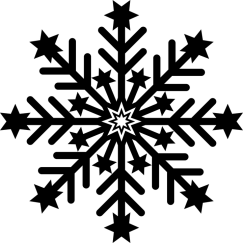 LA STATION LES ANGLES
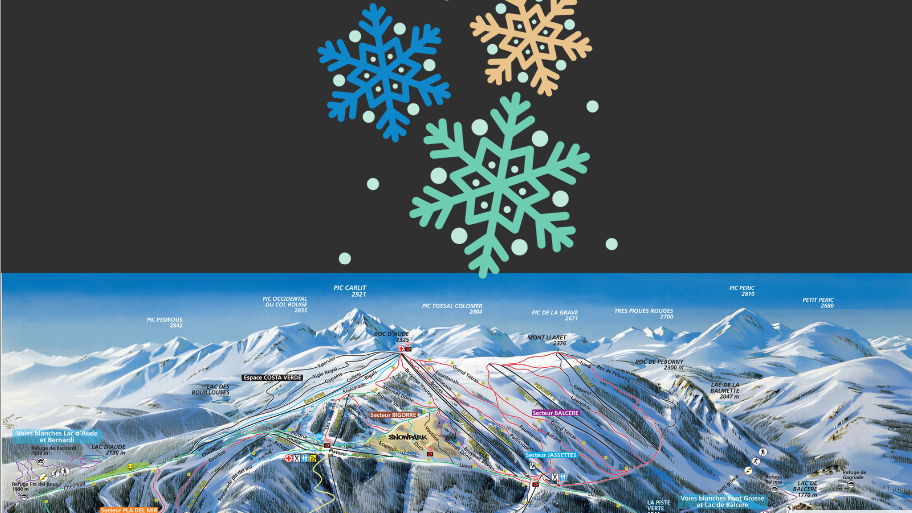 45 pistes : 
	- 14 vertes
	- 9 bleues
	- 14 rouges 
	- 8 noires

160 employés dont 110 saisonniers uniquement sur le domaine skiable
1 télécabine 14 places
4 télésièges
12 téléskis
2 tapis

Plus de 400 canons à neige

8 dameuses
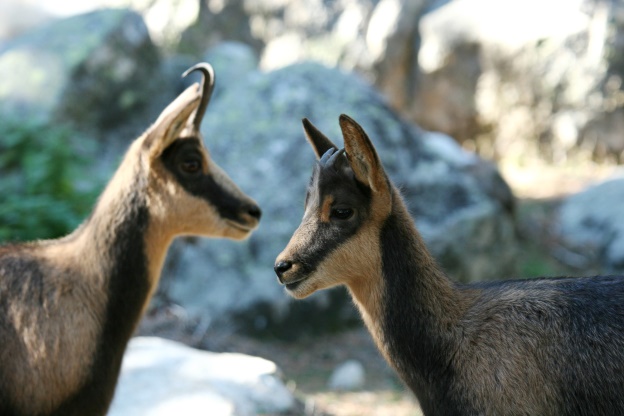 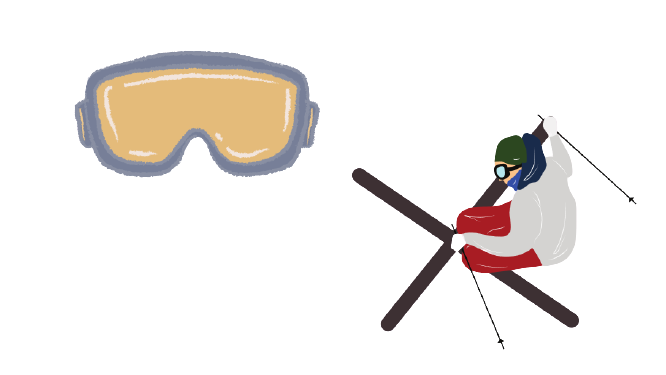 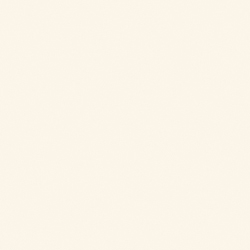 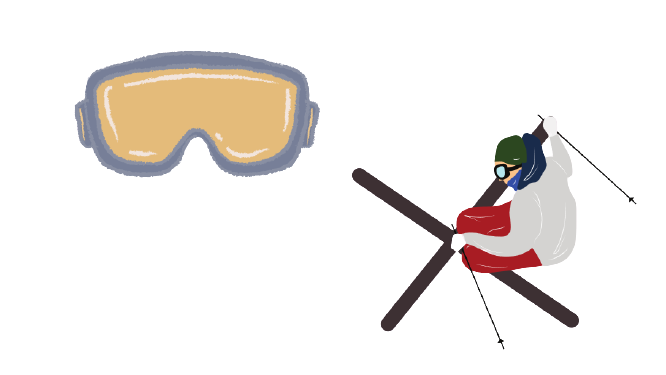 QUI TRAVAILLE DANS 
UNE STATION ?
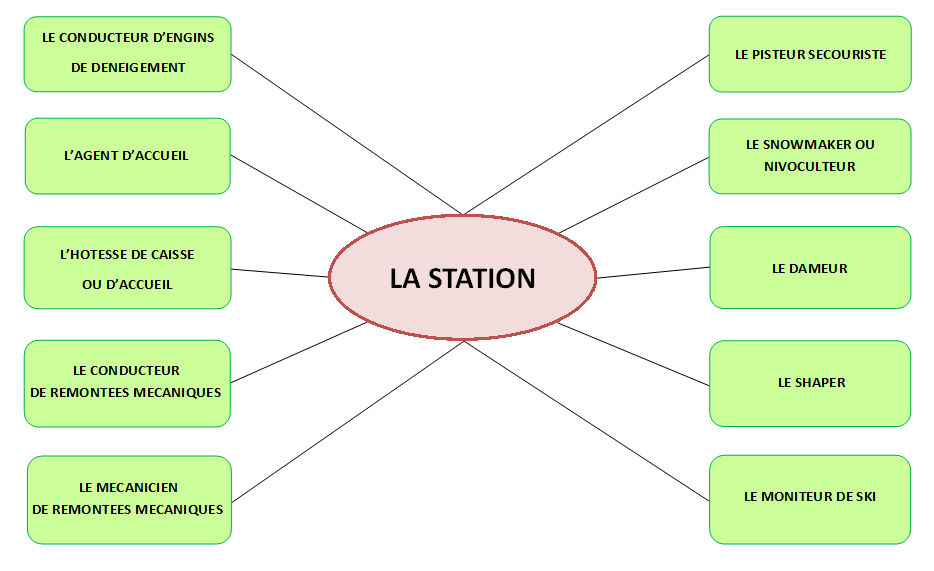 LE CONDUCTEUR D’ENGINS DE DENEIGEMENT
LE PISTEUR SECOURISTE
LE SNOWMAKER OU
NIVOCULTEUR
L’AGENT D’ACCUEIL
L’HOTESSE DE CAISSE
OU D’ACCUEIL
LA STATION
LE DAMEUR
LE CONDUCTEUR DE 
REMONTEES MECANIQUES
LE SHAPER
LE MECANICIEN DE REMONTEES MECANIQUES
LE MONITEUR DE SKI
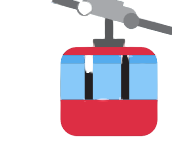 LE CONDUCTEUR DE 
REMONTÉES MÉCANIQUES
Où peut-on me 
trouver ?

En bas et en haut
des télésièges et téléskis
Quelle est ma mission ?

Je veille au bon fonctionnement
des machines et à la sécurité des clients,

J’accueille et aide le client 
dans l’aire d’embarquement,

Je réalise et participe aux différents contrôles des téléskis et télésièges.
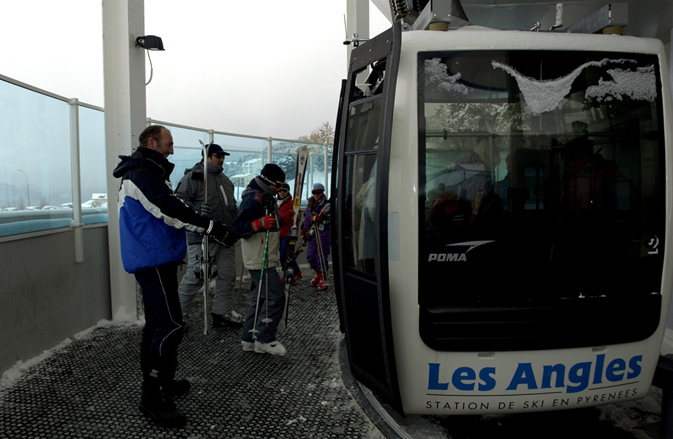 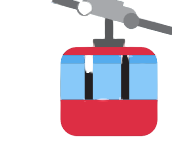 LE MÉCANICIEN DE 
REMONTÉES MÉCANIQUES
Où peut-on me 
trouver ?

• En gare ou sur 
un pylône d’une RM,
• A l’atelier.
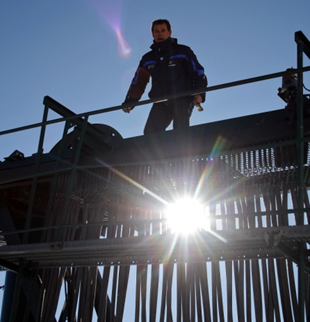 Quelle est ma mission ?

• Je suis spécialisé en maintenance 
Électrique ou mécanique,

• Je répare les RM 
et fais des contrôles techniques.
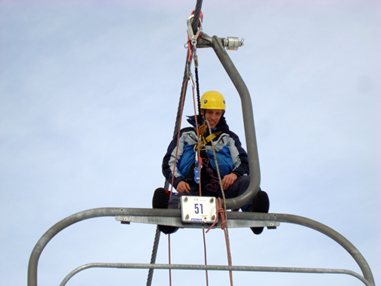 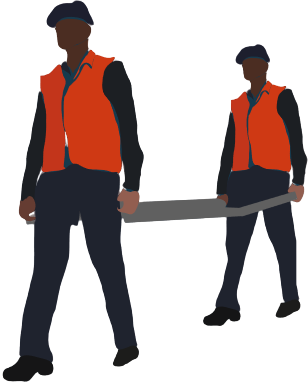 LE PISTEUR SECOURISTE
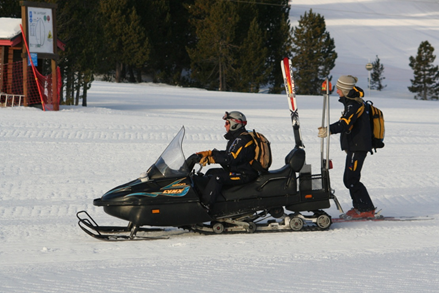 Quelle est ma mission ?

• J’ouvre et je ferme les pistes,

• Je pose et j’entretiens le matériel de protection 
(matelas, filets), de signalisation et d’information,

• Je viens en aide aux skieurs sur les pistes et hors-pistes,

• Je sécurise le domaine en déclenchant préventivement les avalanches,

• J’accueille les clients et veille au respect 
des règles de sécurité.
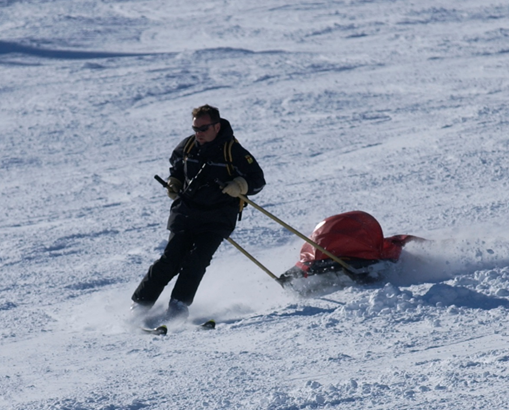 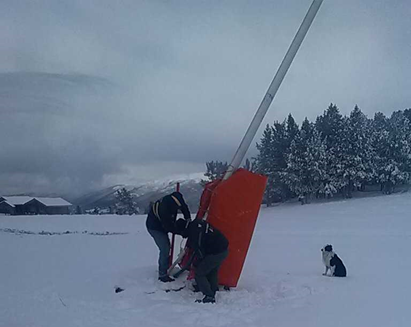 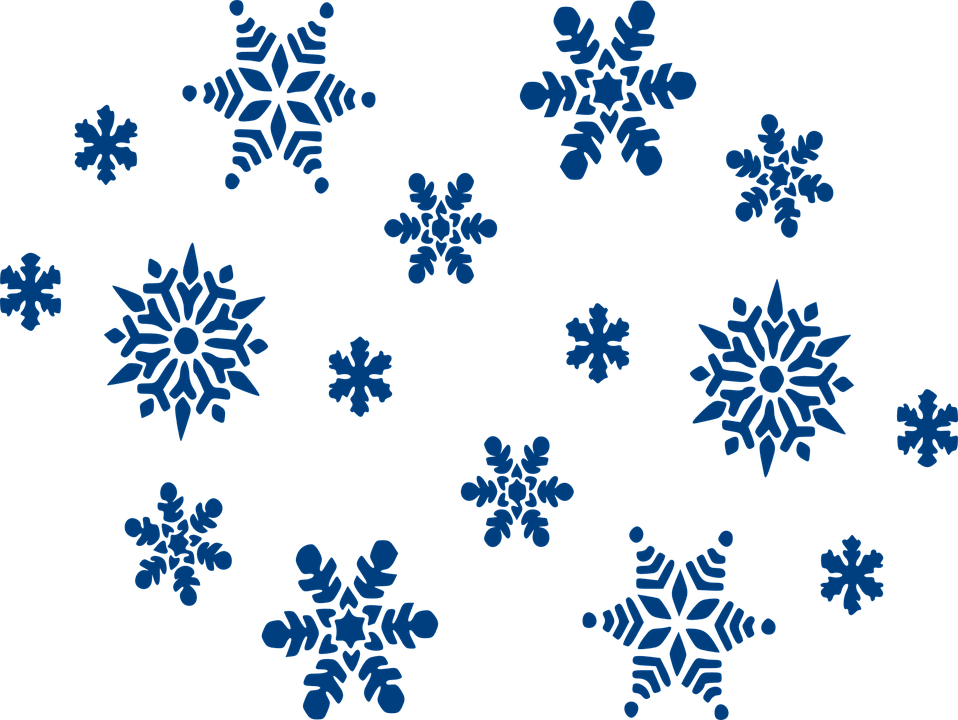 LE SNOWMAKER
OU NIVOCULTEUR
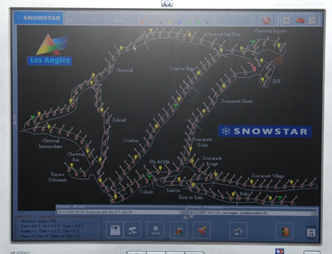 Quelle est ma mission ?

• J’assure la production de neige de culture en journée ou la nuit,

• Je veille au bon fonctionnement de l’usine à neige et des canons à neige
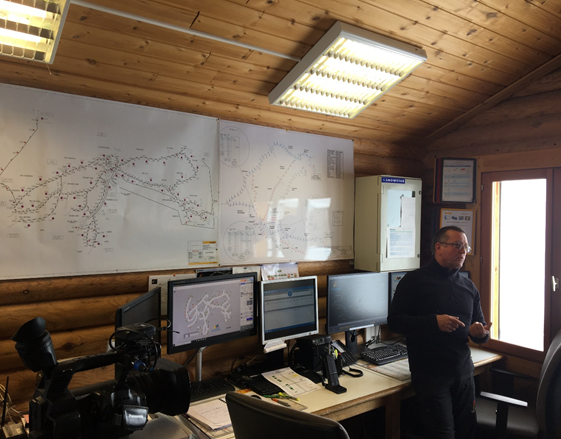 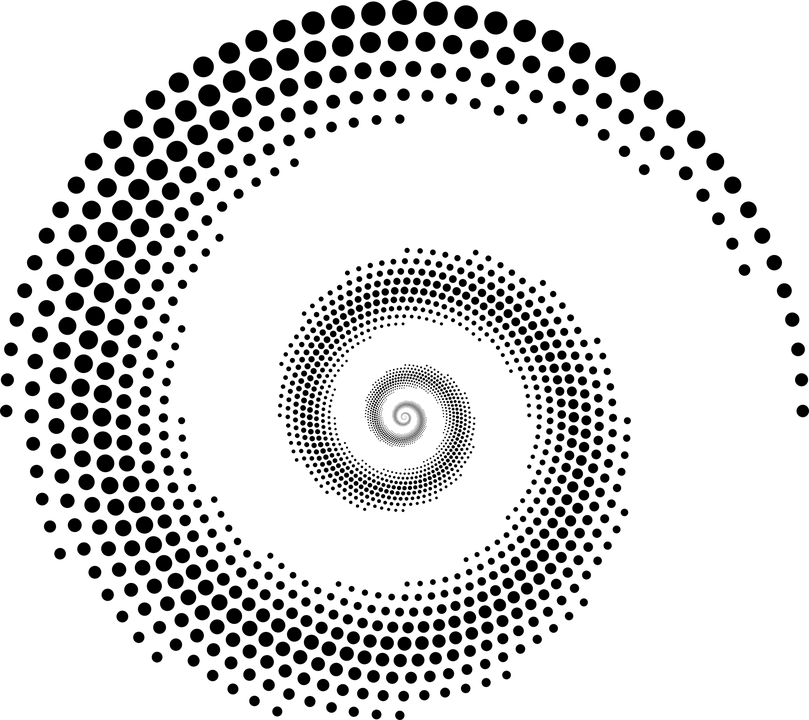 LA RECETTE DE LA NEIGE DE CULTURE ?
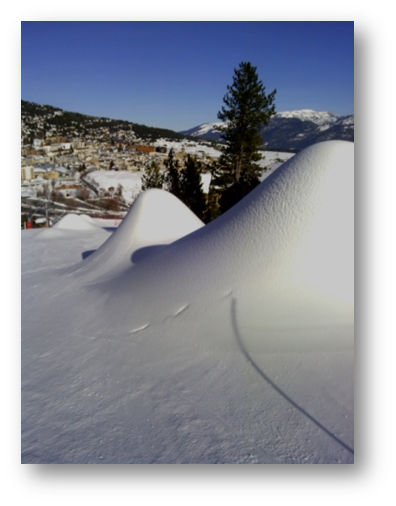 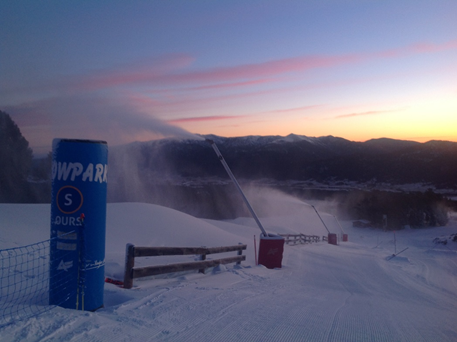 • De l’eau
• De l’air
et … c’est tout !

Cette neige fond à la fin de l’hiver
et se retransforme en eau 

Pas de gaspillage !
LE DAMEUR
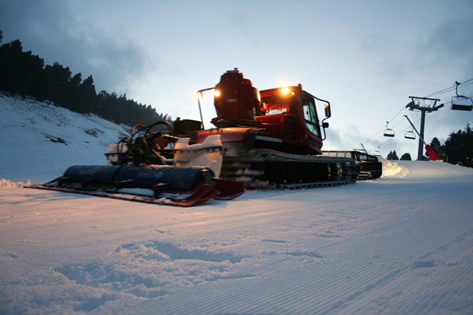 Quelle est ma mission ?

J’entretiens les pistes, 

J’étale la neige, 

Je travaille quand la station ferme et la nuit
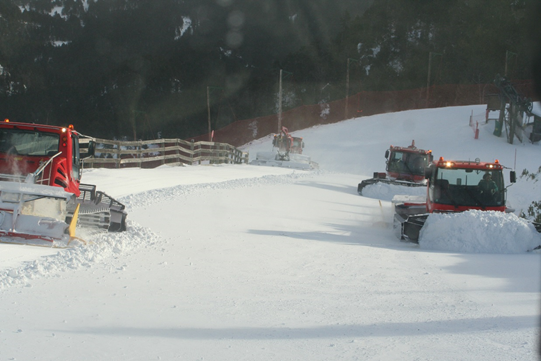 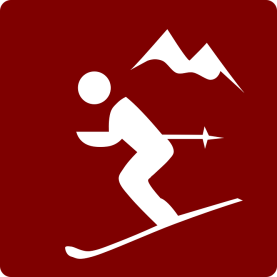 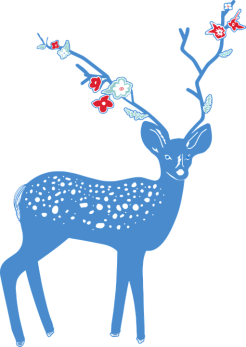 LE DAMAGE C’EST QUOI ?
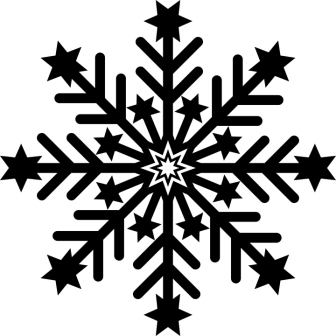 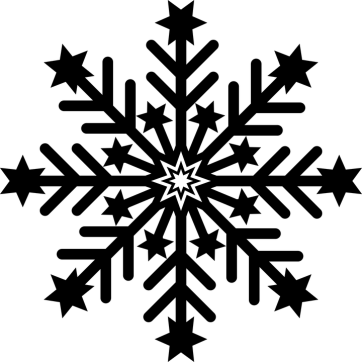 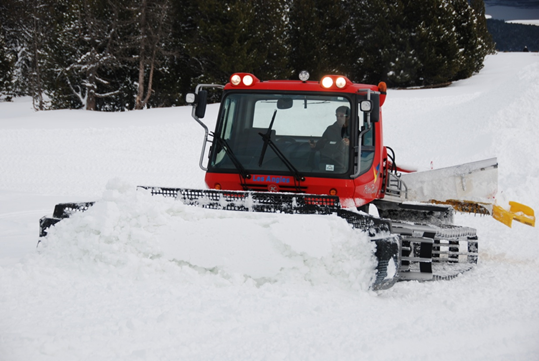 C’est compacter la neige.

Cela permet au manteau neigeux de résister aux agressions telles que les skieurs, les vent,…
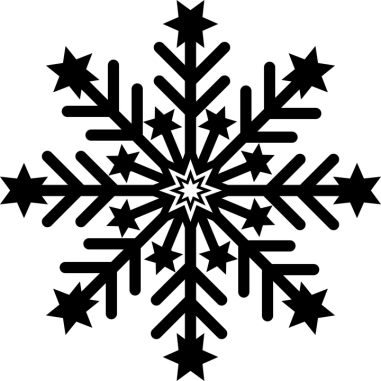 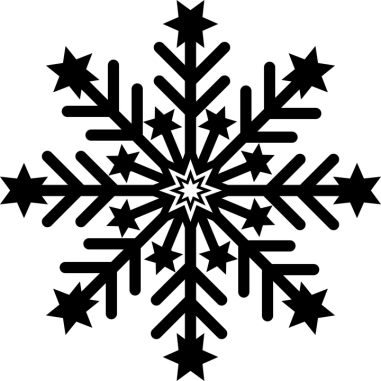 LE MONITEUR DE SKI
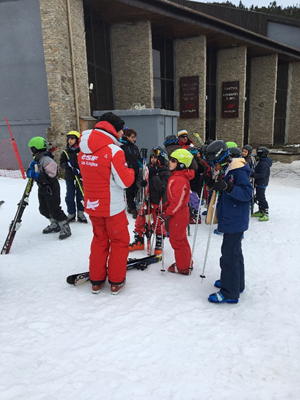 Où peut-on me 
trouver ? 

A l’école de ski
Sur les pistes
Quelle est ma mission ?

 J'enseigne le ski alpin et les autres activités de glisse (snowboard, raquettes à neige, monoski...)

 J'entraine des clubs
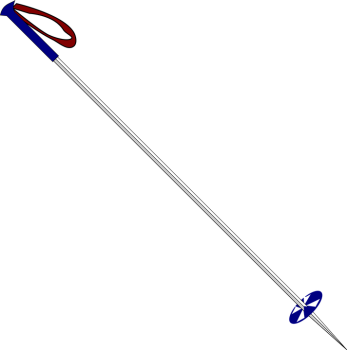 LE MONITEUR DE SKI
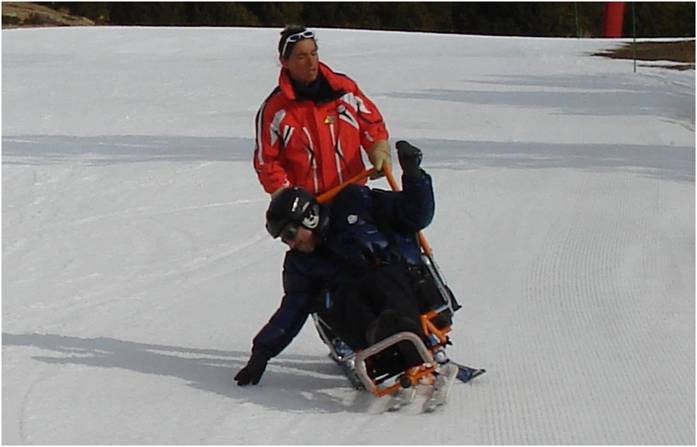 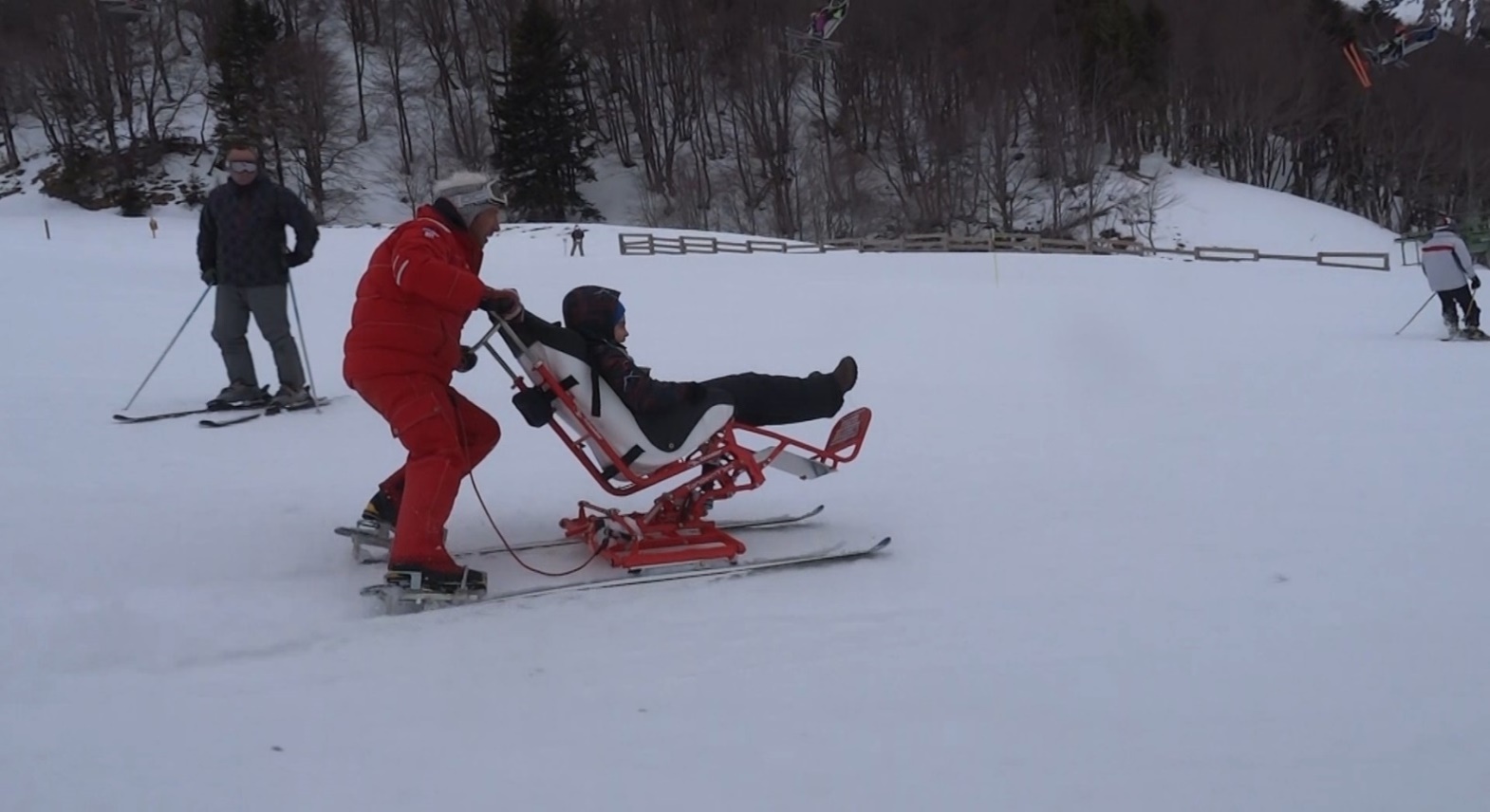 QUELLE SIGNALÉTIQUE 
SUR LES PISTES ?
QUEL COMPORTEMENT 
SUR LES PISTES ?
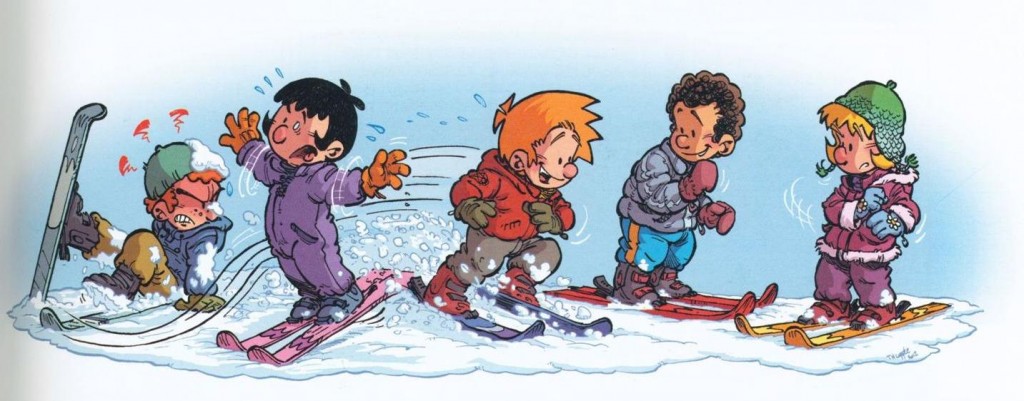 LES PANNEAUX DE SIGNALISATION 
SUR LES PISTES
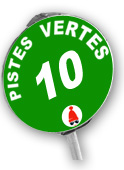 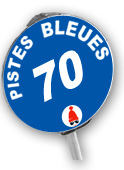 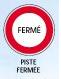 PISTE FACILE
PISTE DE DIFFICULTÉ MOYENNE
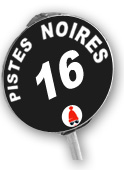 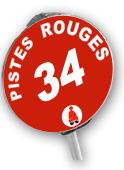 PISTE TRÈS DIFFICILE
PISTE DIFFICILE
LES PANNEAUX DE SIGNALISATION 
SUR LES PISTES
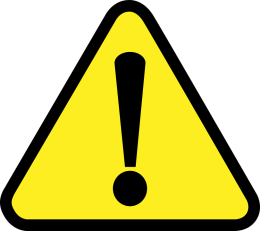 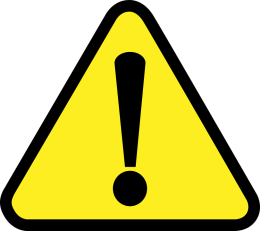 10 RÈGLES DE SÉCURITÉ 
SUR LES PISTES
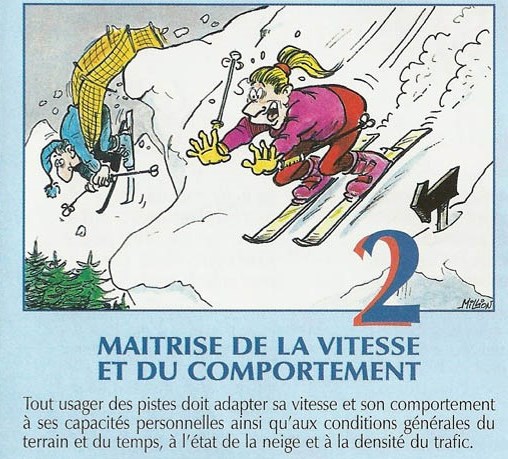 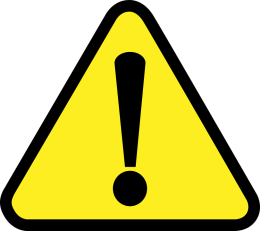 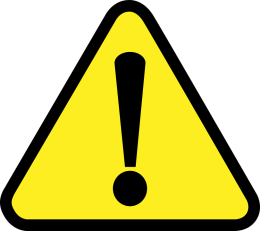 10 RÈGLES DE SÉCURITÉ 
SUR LES PISTES
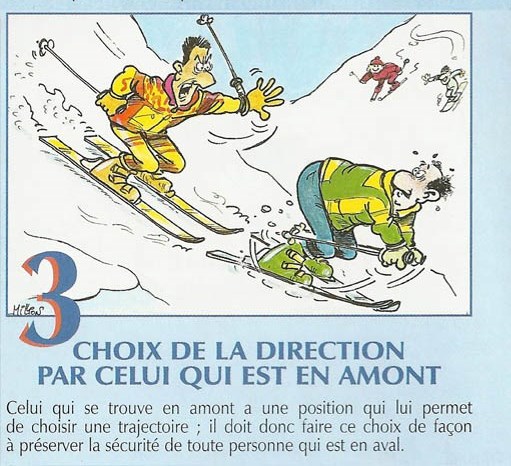 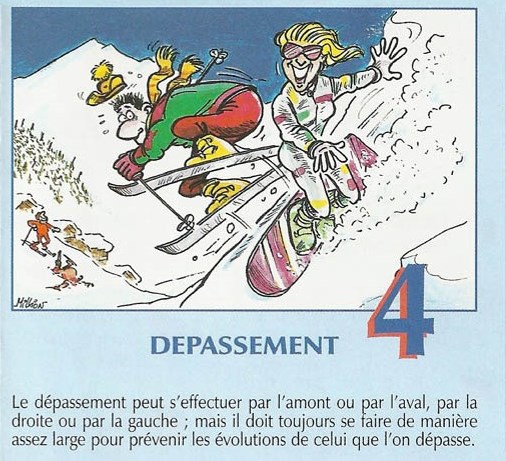 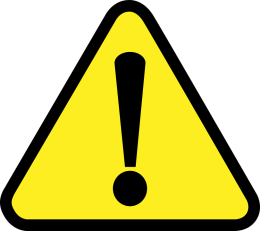 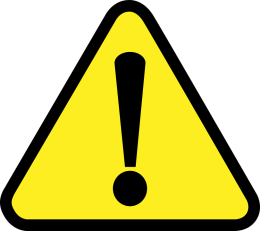 10 RÈGLES DE SÉCURITÉ 
SUR LES PISTES
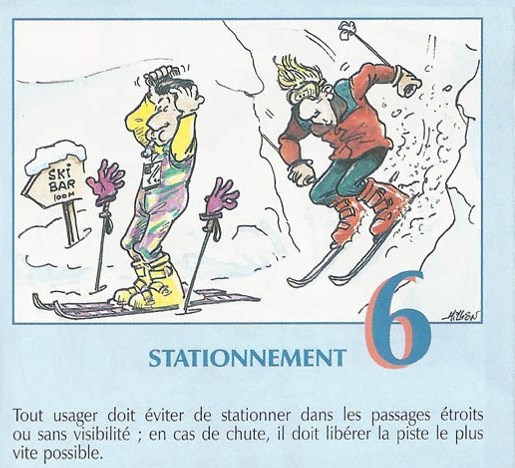 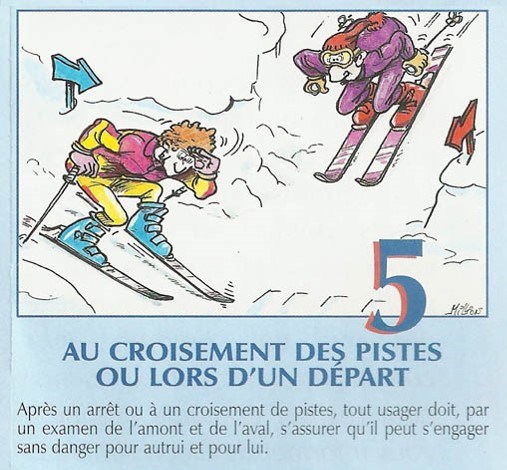 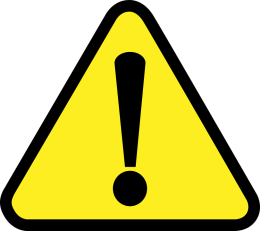 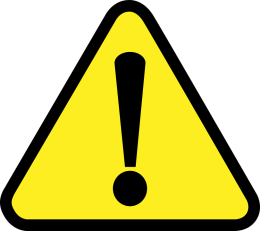 10 RÈGLES DE SÉCURITÉ 
SUR LES PISTES
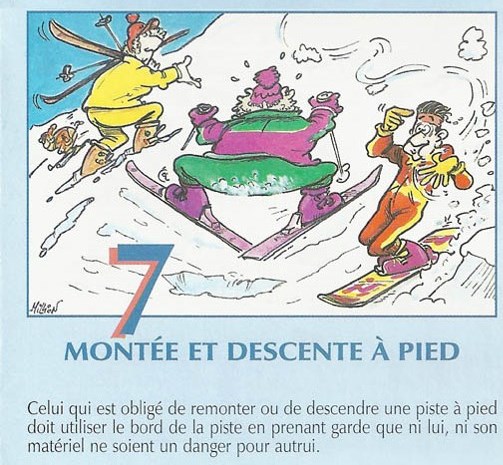 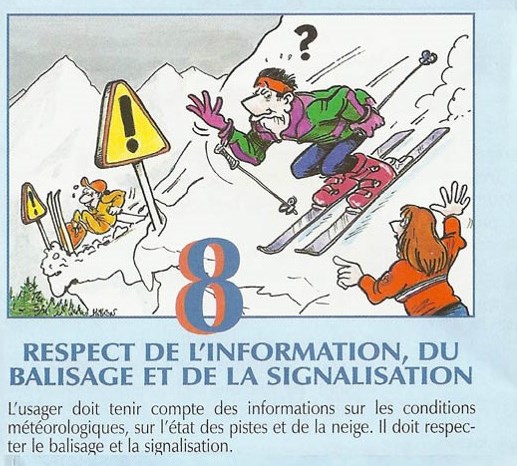 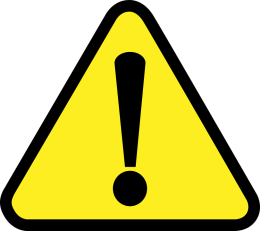 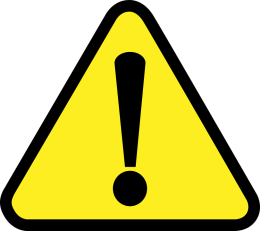 10 RÈGLES DE SÉCURITÉ 
SUR LES PISTES
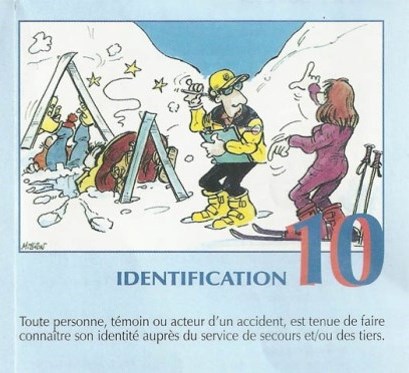 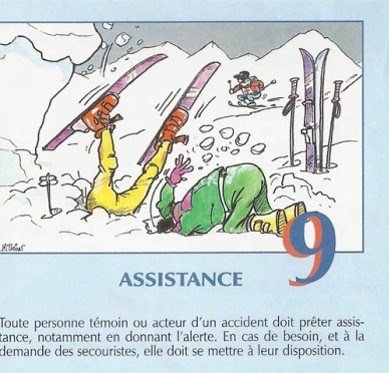 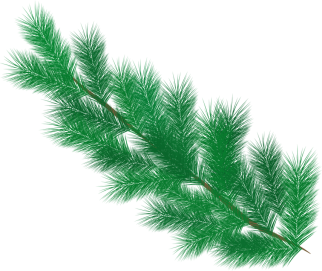 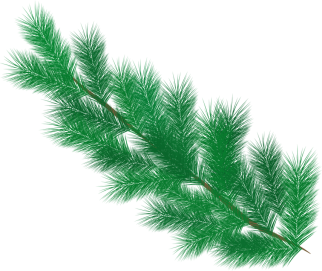 QUE DOIS-JE PRENDRE POUR ALLER SKIER ?
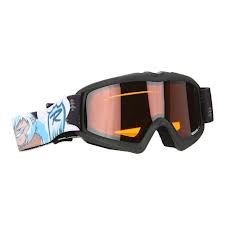 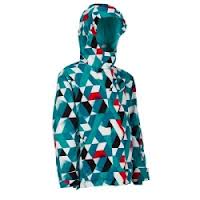 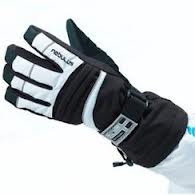 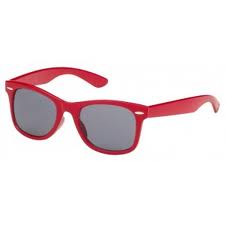 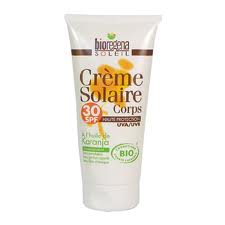 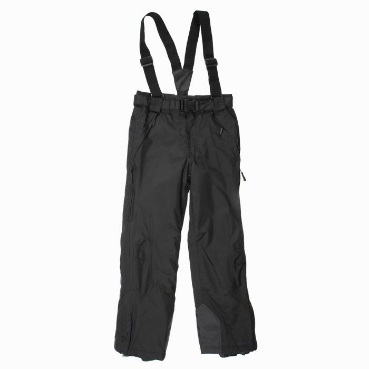 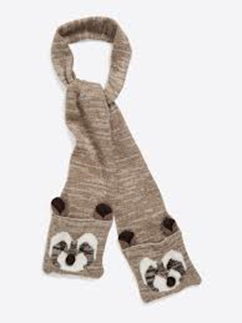 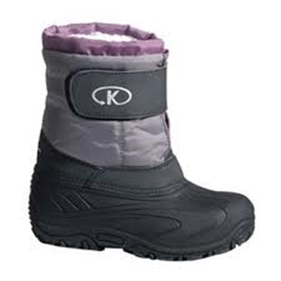 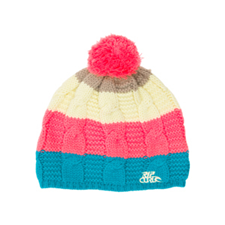 Ce n’est pas une obligation de prendre :
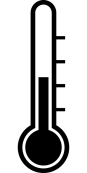 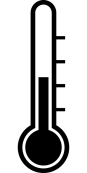 L’ ÉQUIPEMENT DE SKI
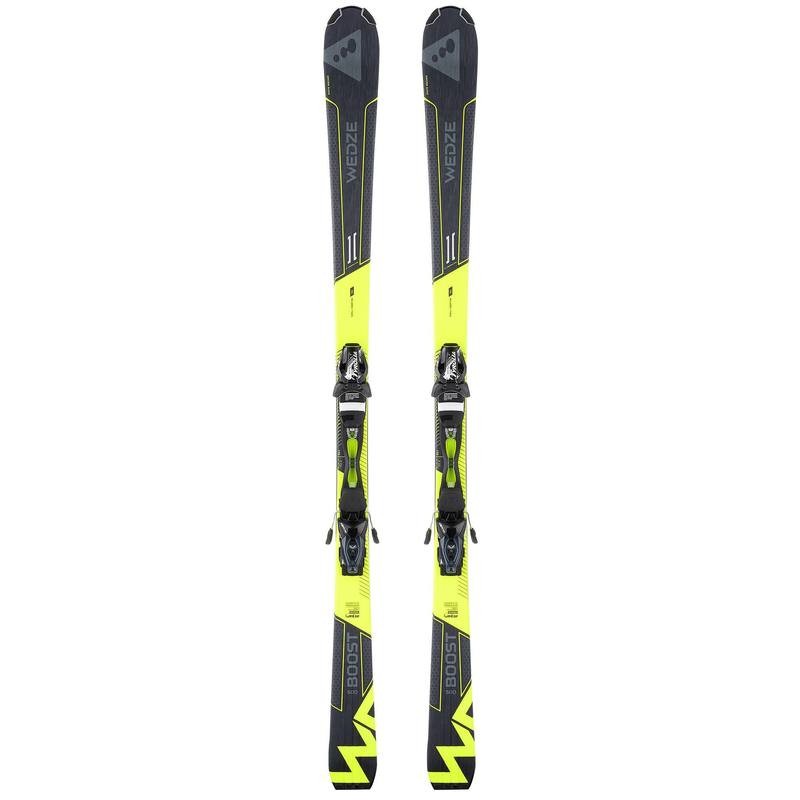 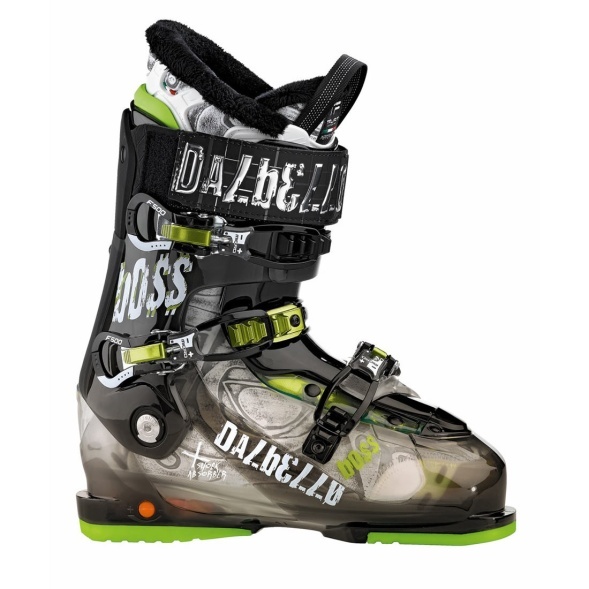 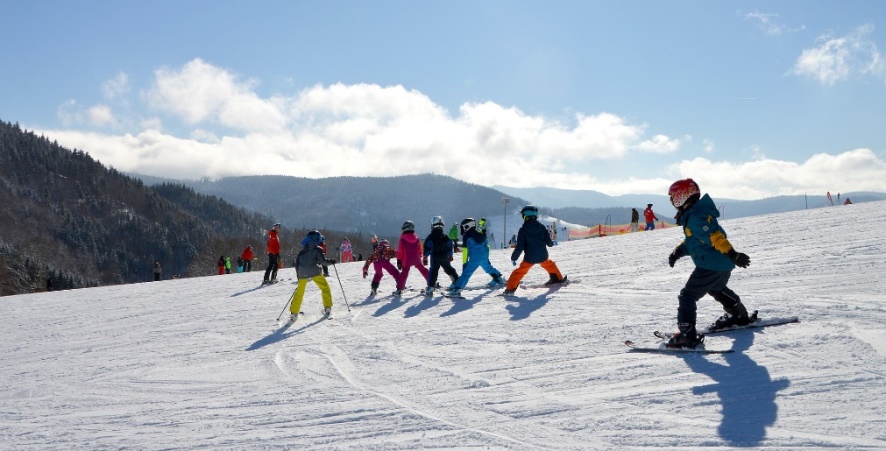 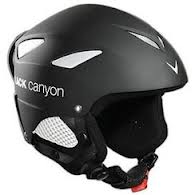 ATTENTION : Chaque enfant est responsable du matériel.
Vous devez retrouver votre matériel après la pause de midi..
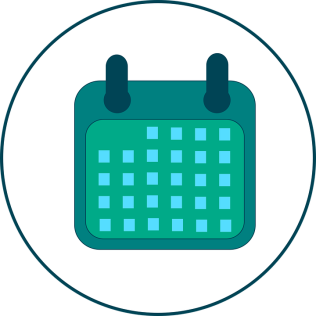 DÉROULEMENT DE LA JOURNÉE
DÉROULEMENT DE LA JOURNÉE
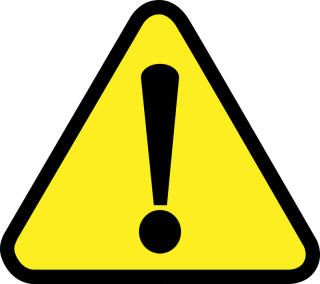 Vous êtes toujours dans le temps scolaire (ce n’est pas les vacances !).

Il faut écouter les moniteurs de ski, qui doivent être considérés comme les professeurs (respect, écoute…).

Vous devez avoir un comportement correct dans les magasins et sur les pistes (politesse, respect,…).
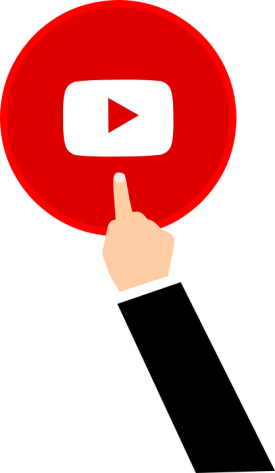 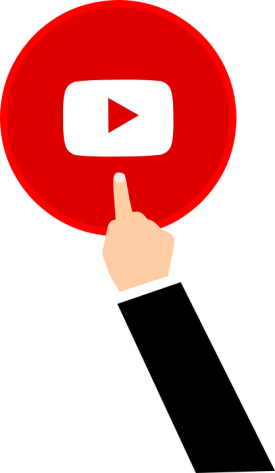 QUELQUES VIDÉOS…


1000 Enfants à la Neige 2018
https://www.youtube.com/watch?v=VnOgzZfU_0I 

Fête de la Neige mars 2017
https://www.youtube.com/watch?v=maNee1KHULU 

1000 Enfants à la Neige 2016
https://www.youtube.com/watch?v=hBgJwXIrEgI 

1000 Enfants à la Neige 2015
https://www.youtube.com/watch?v=mVCPbq09ggU
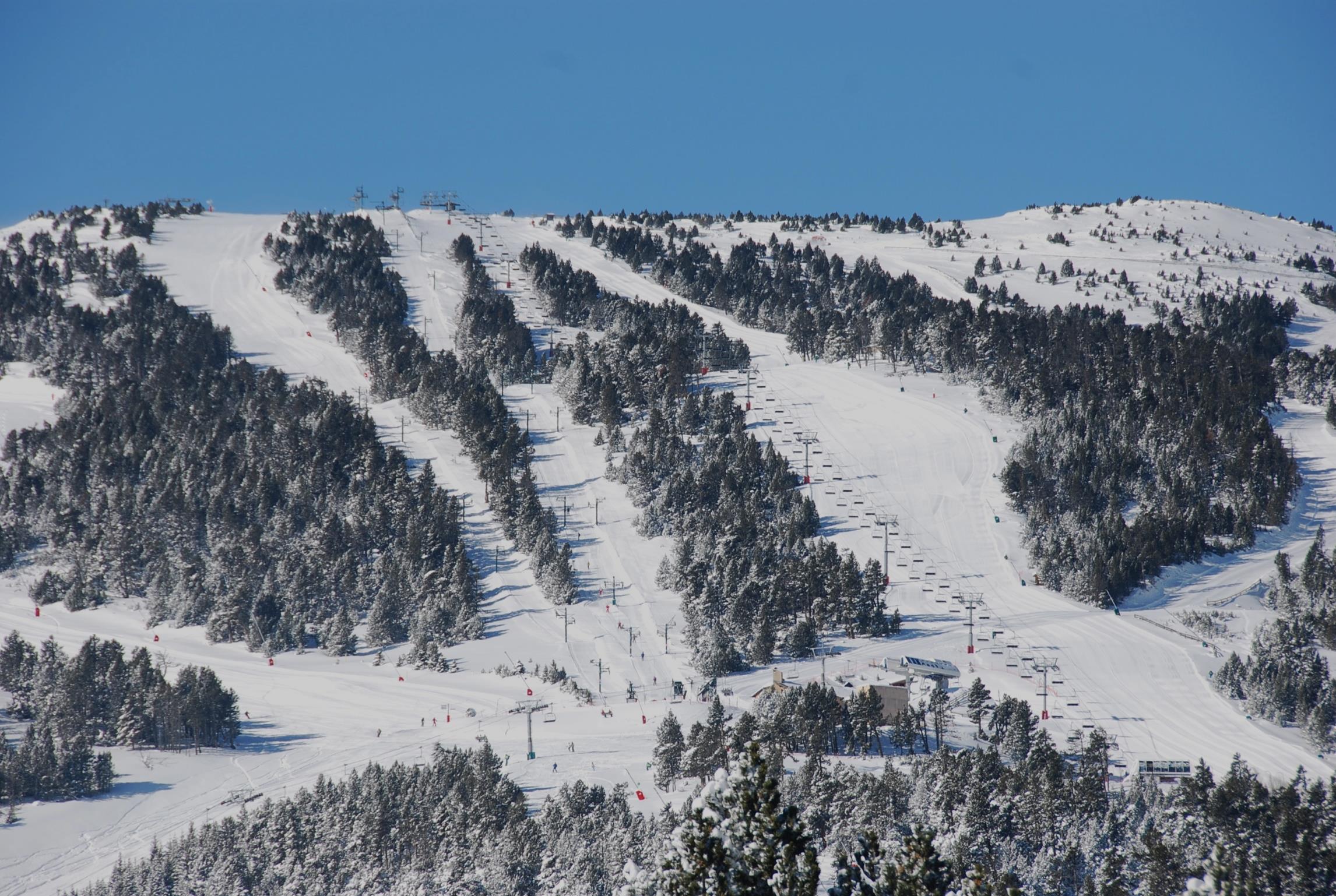 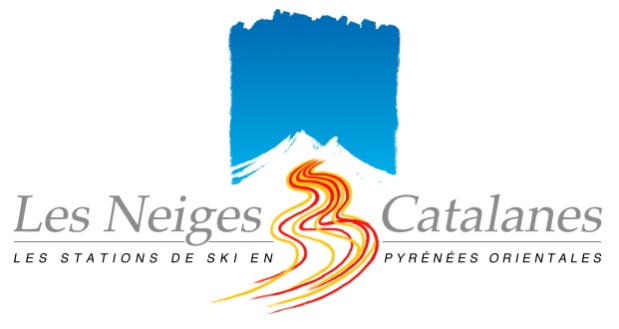 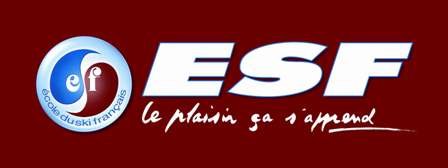 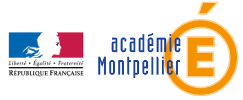 LES PARTENAIRES
DE CES JOURNÉES
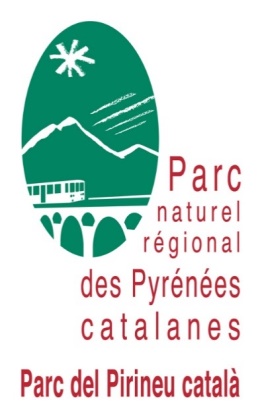 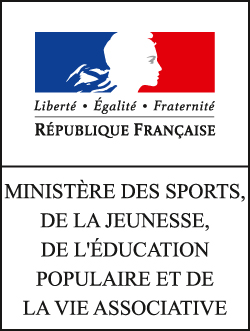 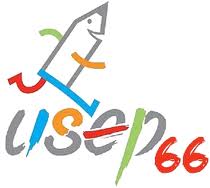 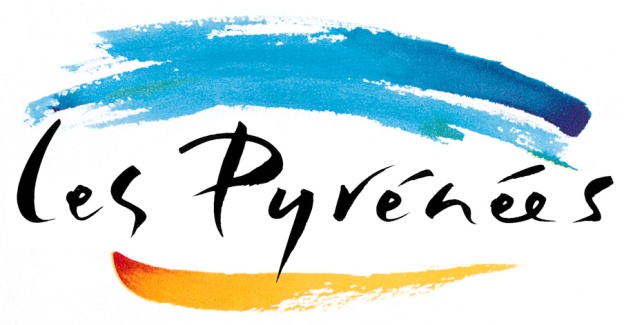 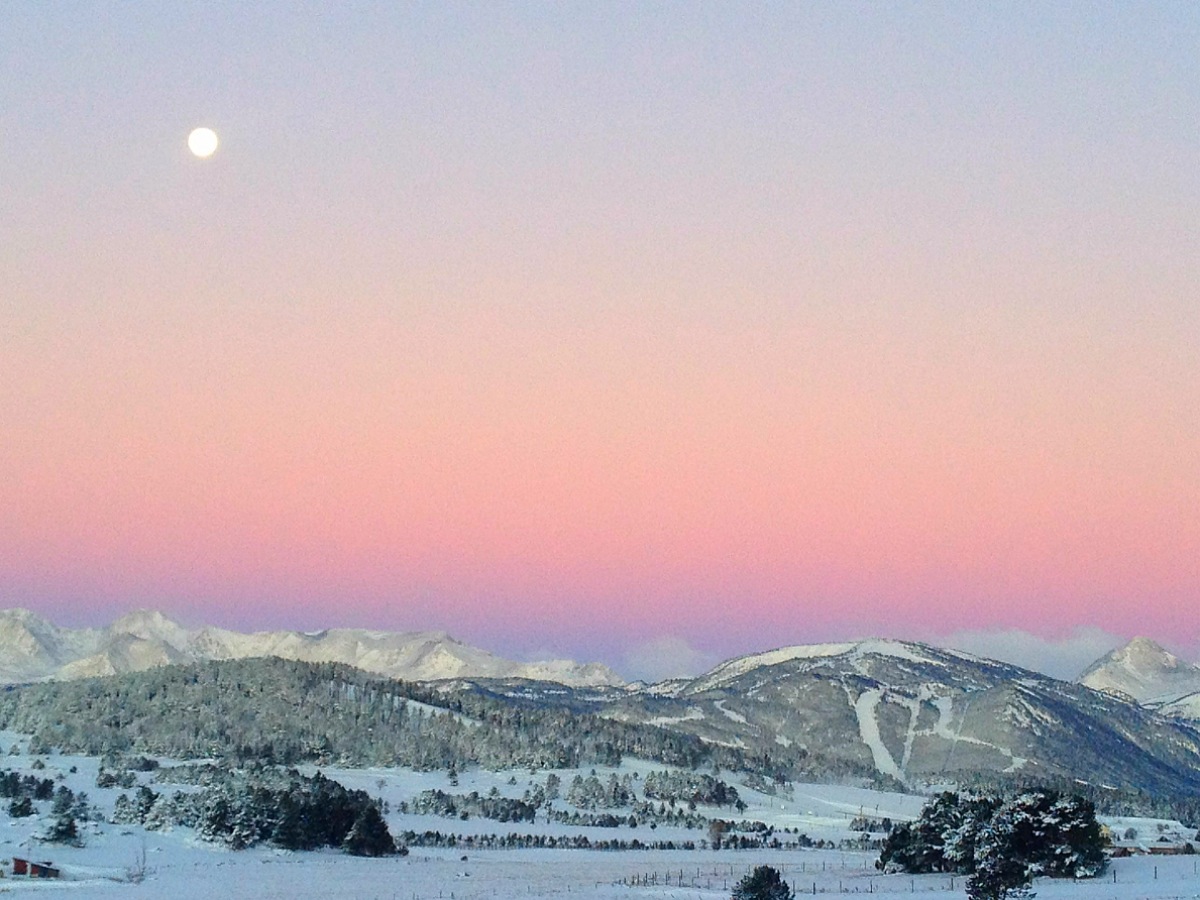 MERCI POUR VOTRE ÉCOUTE !

AVEZ-VOUS DES QUESTIONS ?
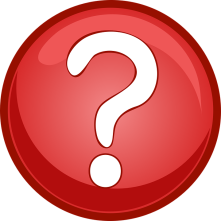